St Mary’s RC primary school Thursday 04.03.21
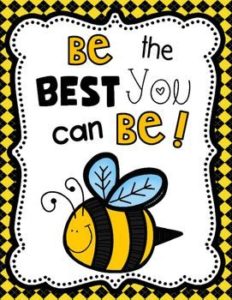 P4 & P5
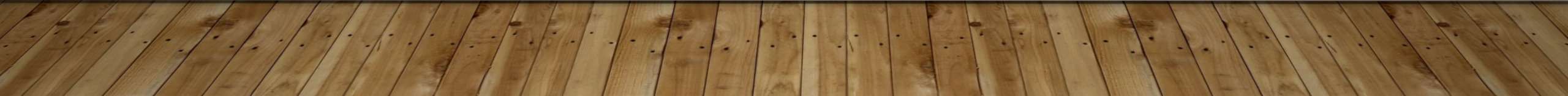 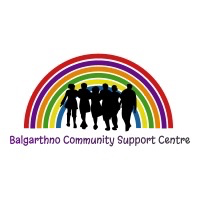 Morning Prayer
Father in heaven you love me
You are with me night and day
I want to love you always
In all I do and say
I’ll try to please you Father
Bless me through this day
Amen
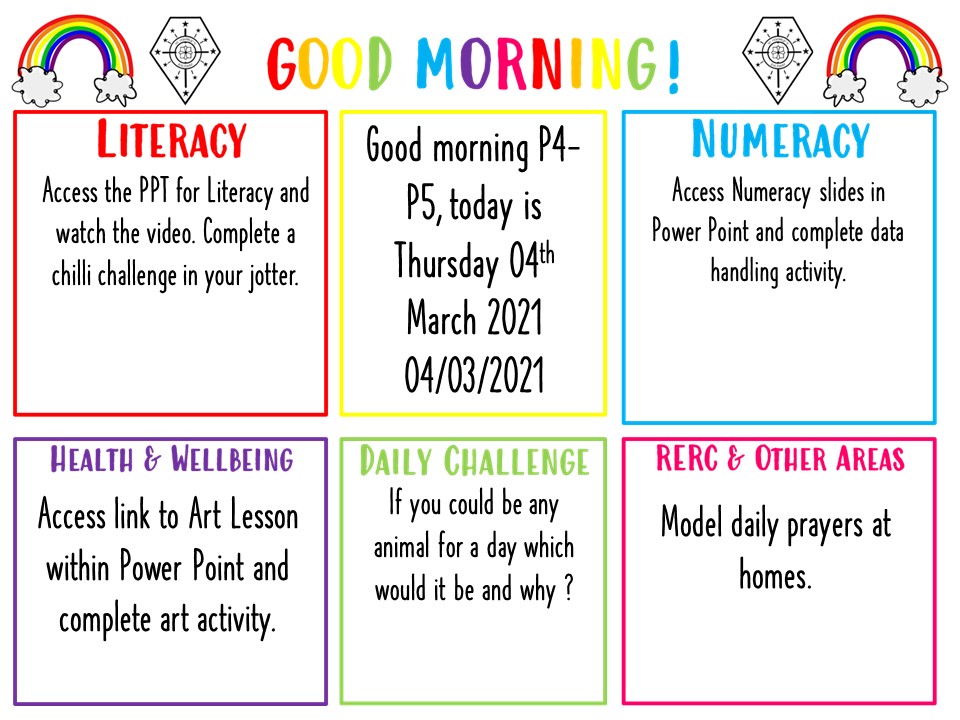 Literacy - writing
Learning Intention:
We are learning to improve our writing.
Success Criteria:
I can use adjectives in my sentences.
I can use connectives in my writing.
I can use a variety of openers in my writing.
Today we will be writing about a short film. Click the link below to watch the film.
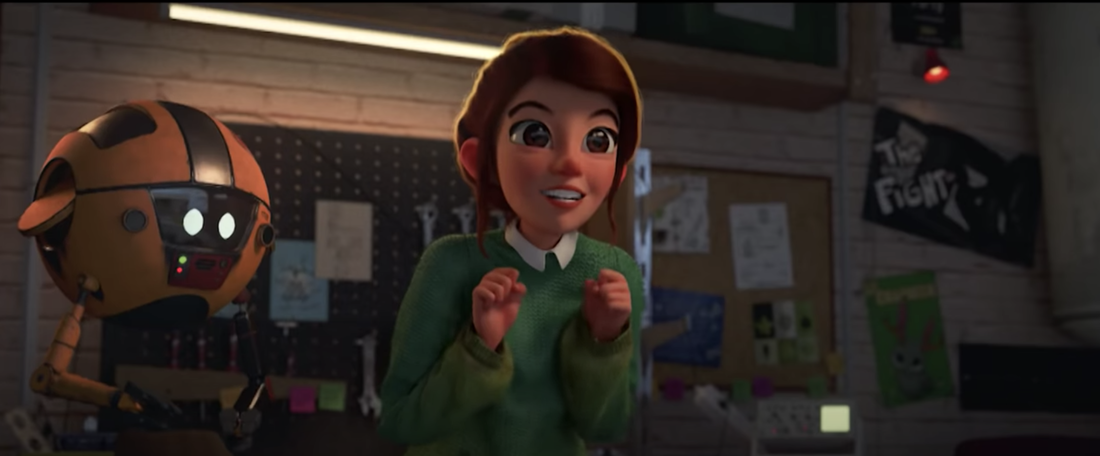 https://www.literacyshed.com/light.html
Select a Mild, Hot or Spicy Chilli Challenge from the following slides.
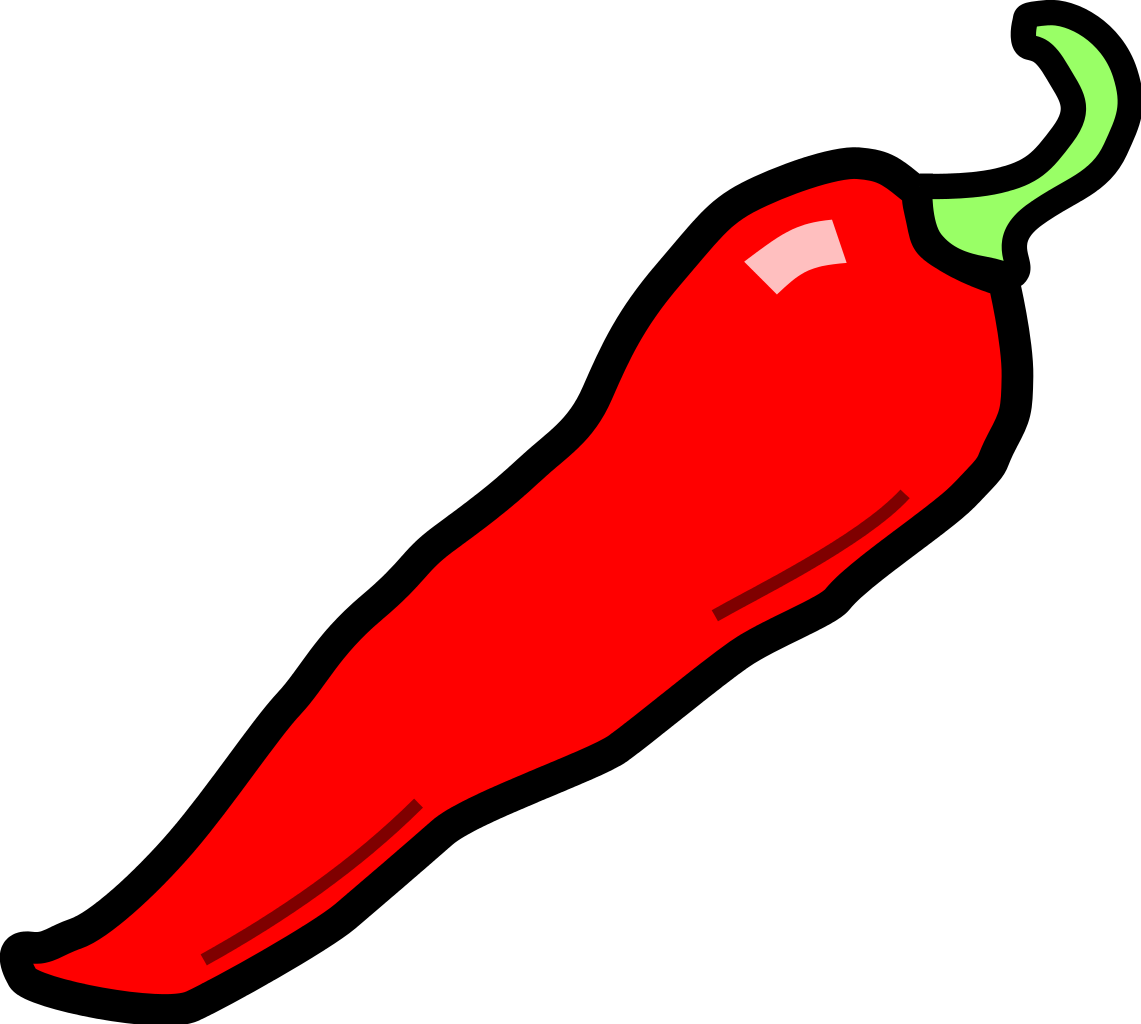 In your jotter answer the following questions by filling in the blanks where needed.
Cat/Robot/Children
1. The Lady was trying to build something with the help of her______.
2.  The video takes place in a _______________.
Play park/Farmhouse/Garage
Did/Didn’t
3.  The invention ________ work first time.
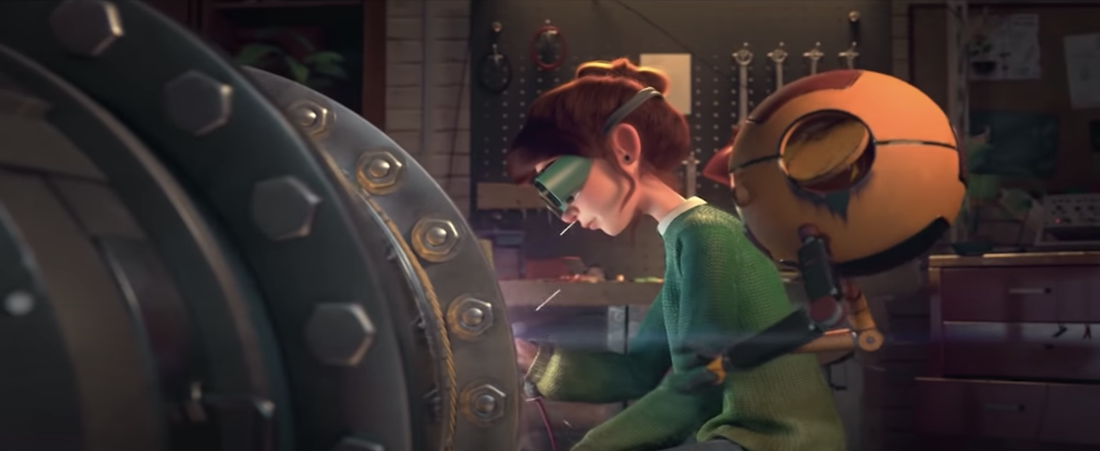 4.  What do you think the invention was for?
5.  What do you think is the main message of the story?
Adjectives:
Big, Small, Scruffy, Bored, Exciting, Tidy, Dirty, Clean, Mischievous, Hard Working.
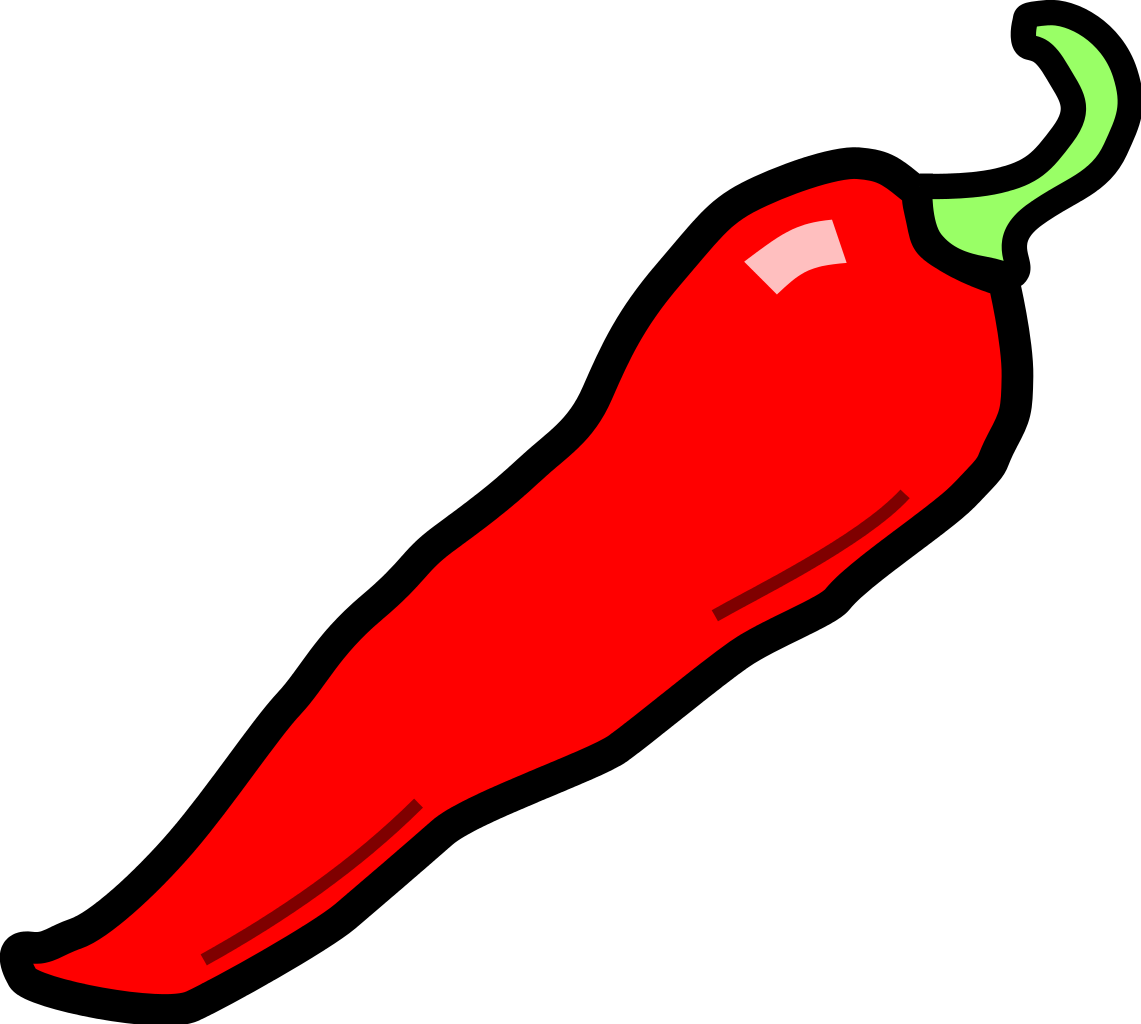 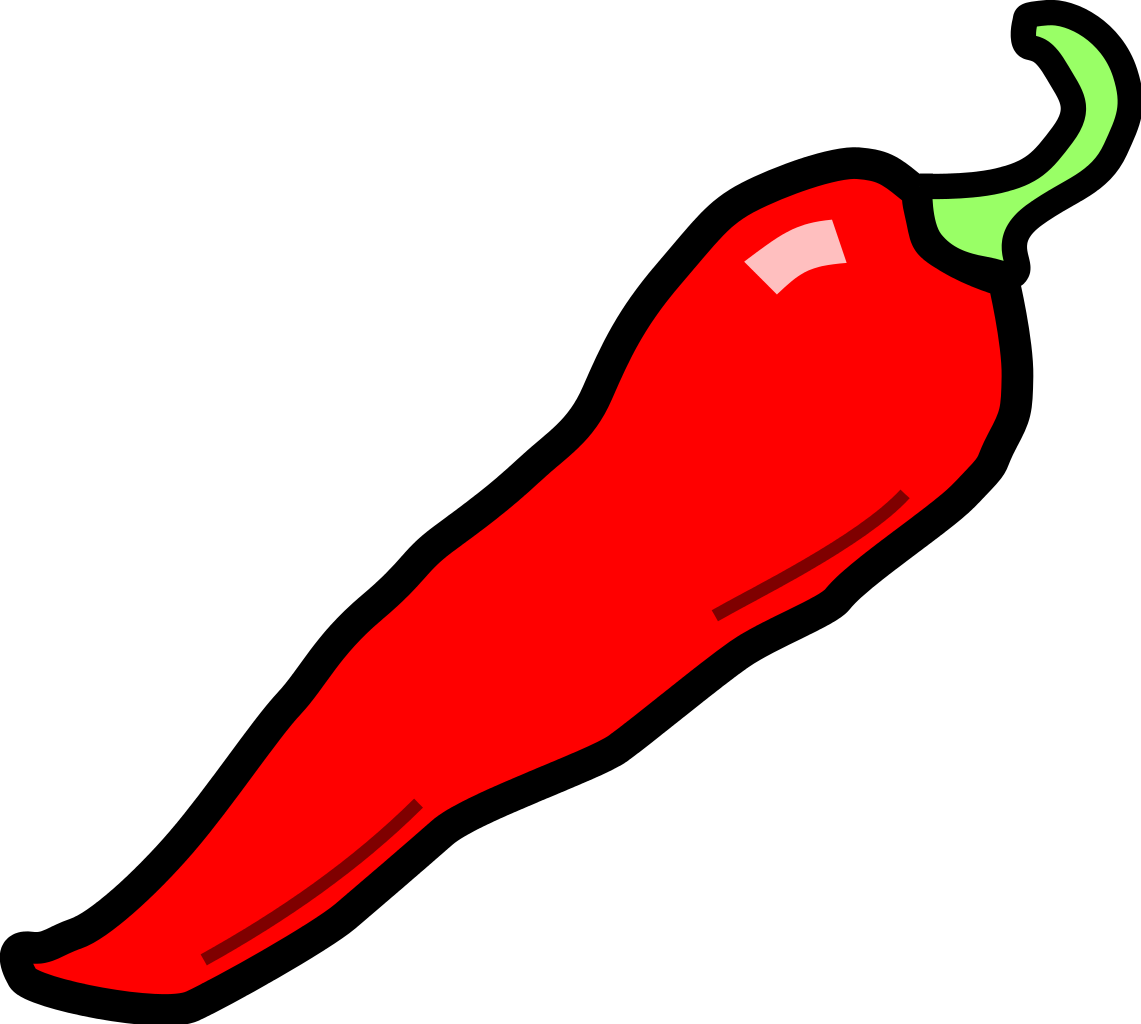 Connectives: 
Because, Also, And, But, So, Then, Although, As well as, however.
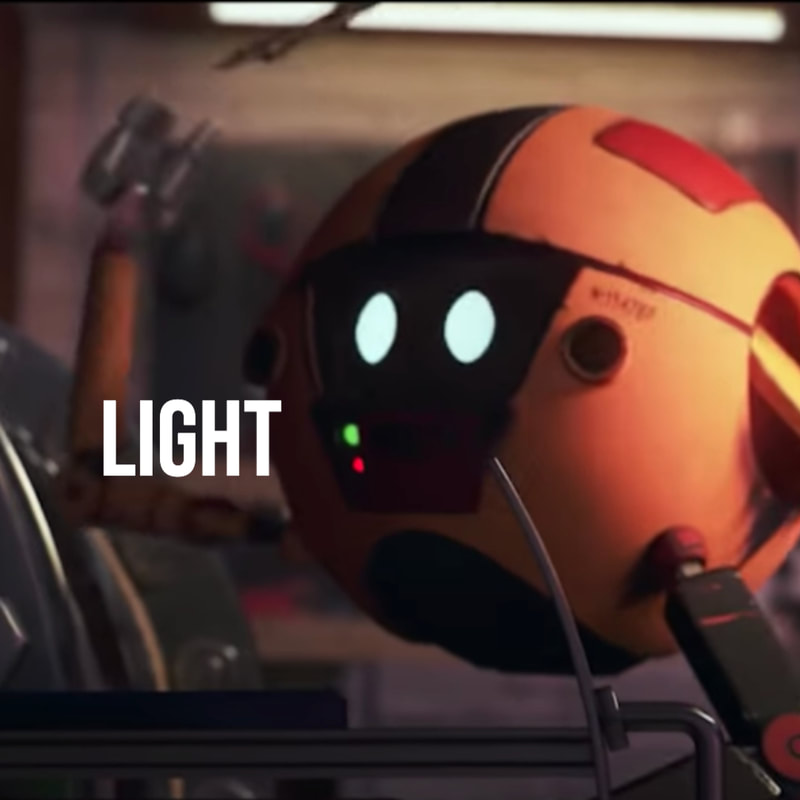 In your jotter I would like you to write 2 sentences describing The Inventors Robot.
Each sentence must contain 2 adjectives and be connected with 1 connective.

In your jotter I would like you to write 2 sentences describing the setting of the film.
Each sentence must contain 2 adjectives and be connected with 1 connective and a different opener for each.
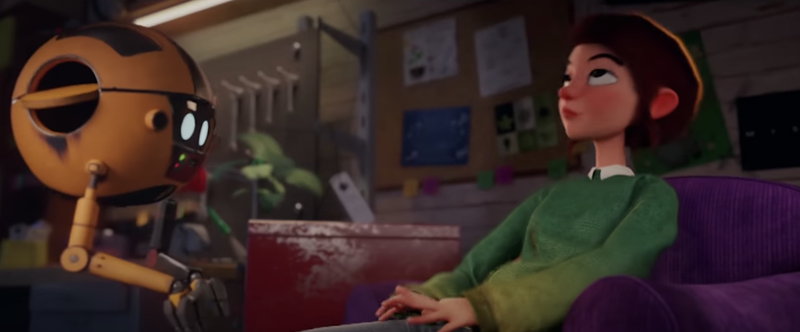 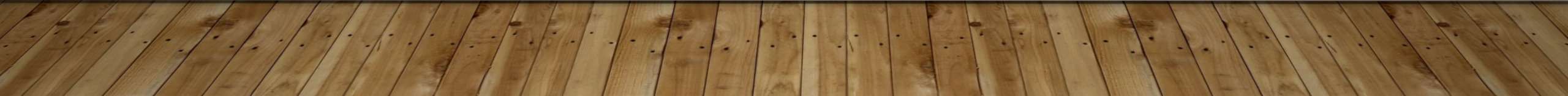 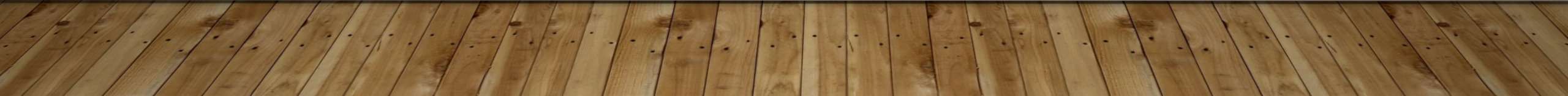 Adjectives:
Big, Small, Scruffy, Bored, Exciting, Tidy, Dirty, Clean, Mischievous, Hard Working.
Connectives: 
Because, Also, And, But, So, Then, Although, As well as, however.
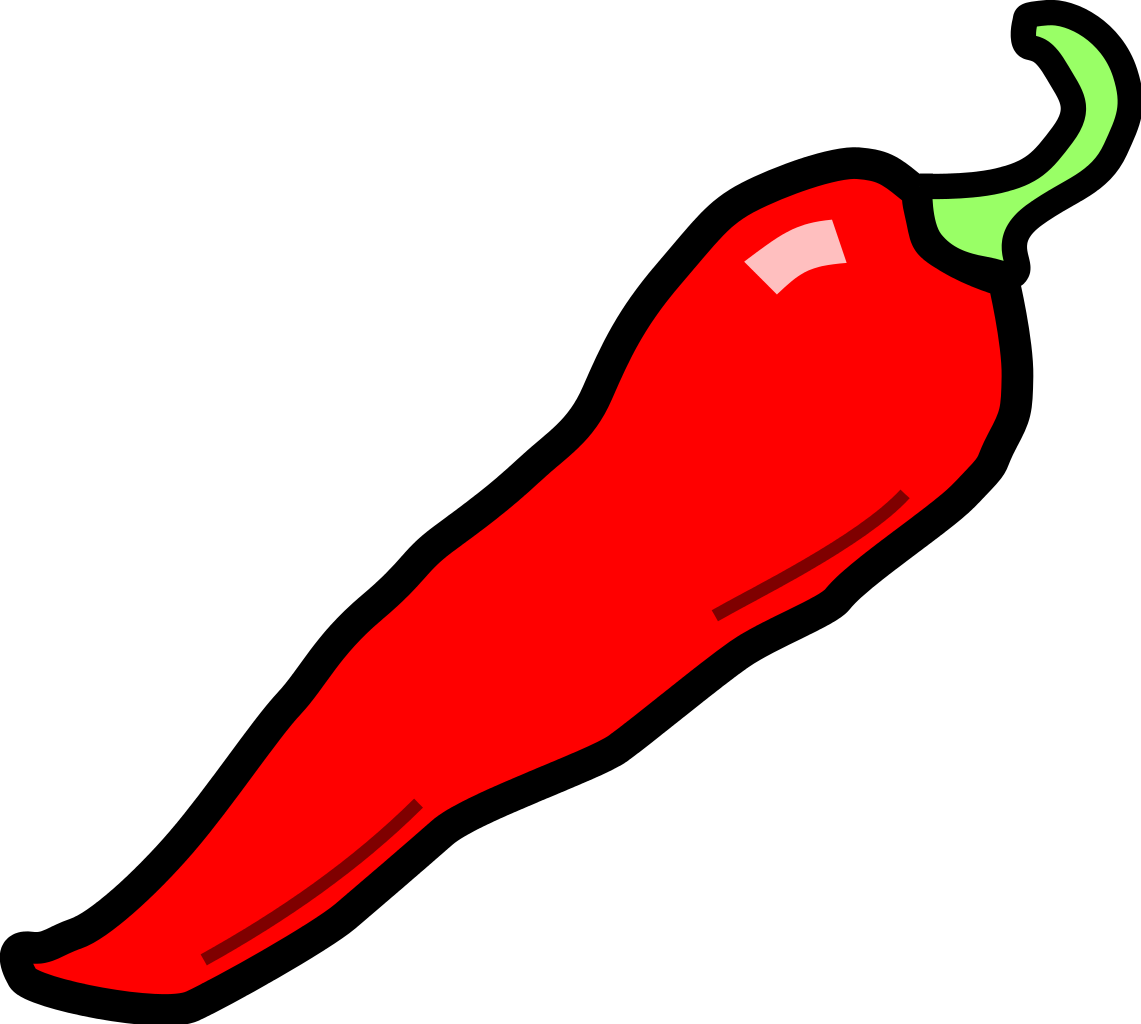 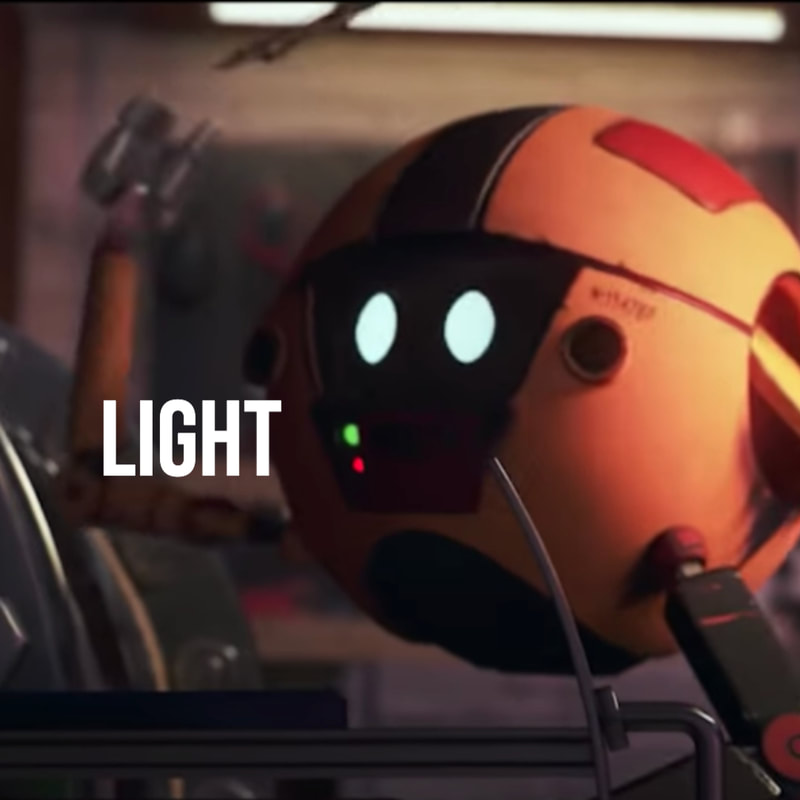 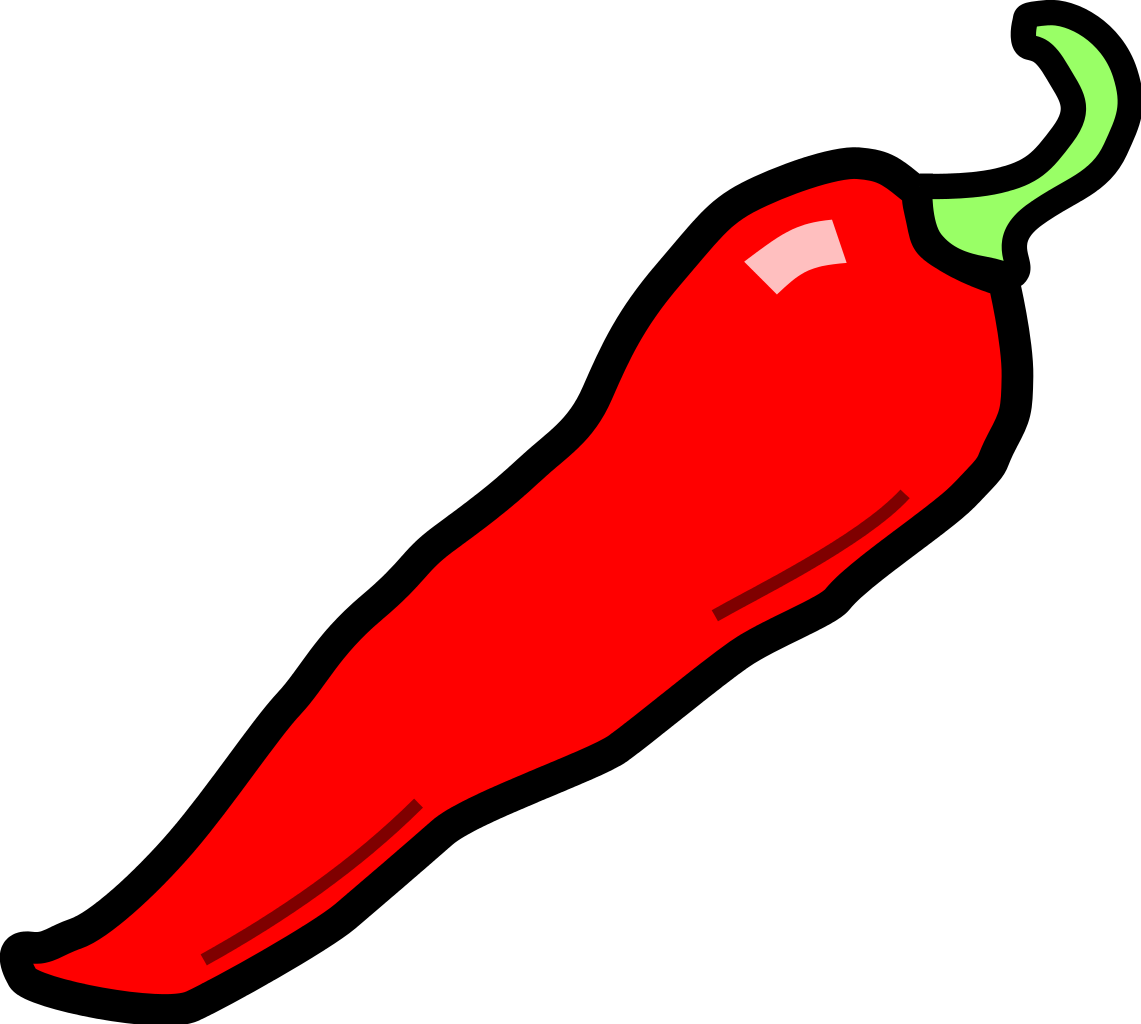 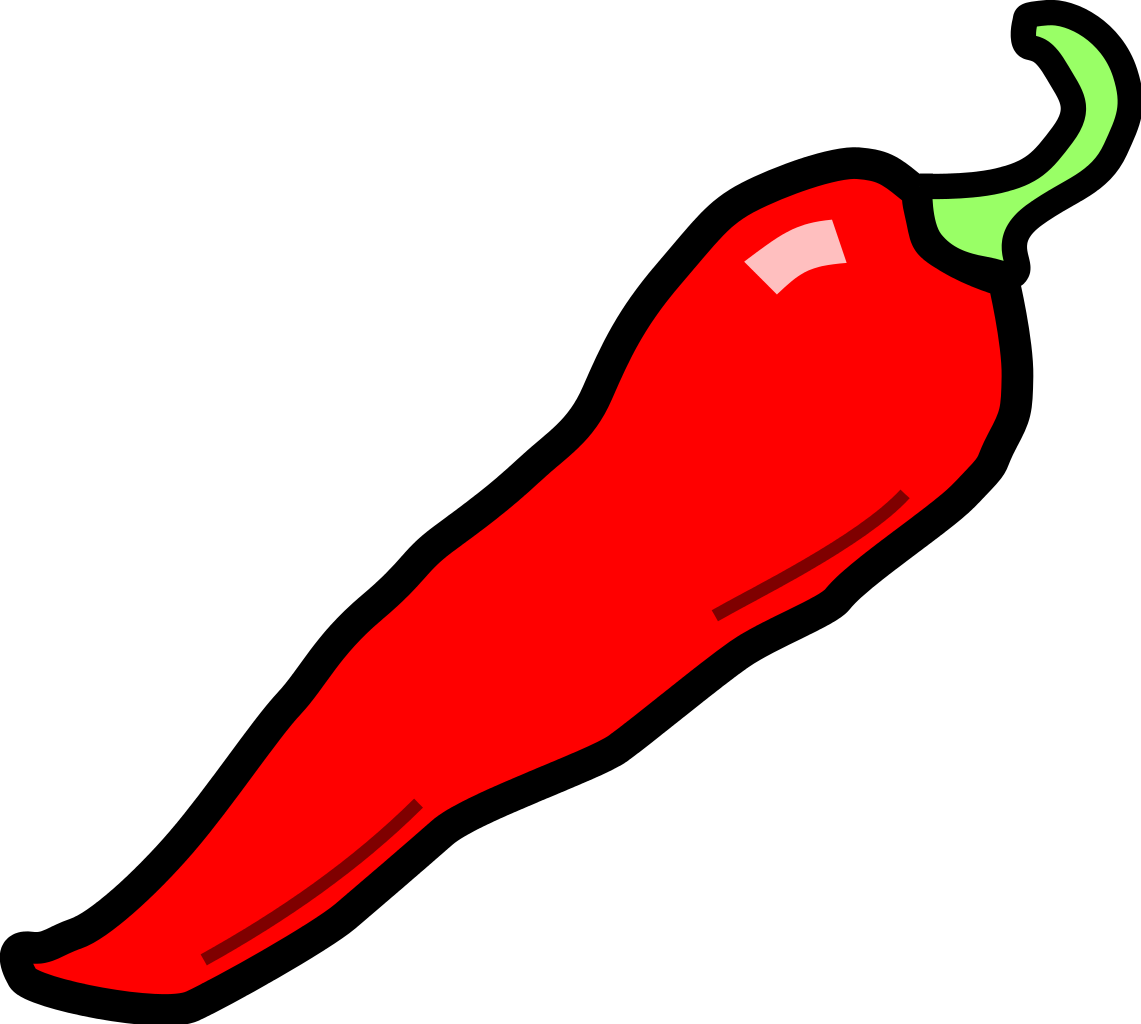 In your jotter I would like you to write a character description of The Inventors Robot.
Your description must contain 4 adjectives and 2 connectives and a variety of openers.

In your jotter I would like you to write a setting description of the film. Your description must contain 4 adjectives and 2 connectives and a variety of openers.
I would then like you to tell me what you think happens next in the story, like a post credit scene. Be as imaginative as you can this should be at least 4 sentences long including adjectives, openers and connectives.
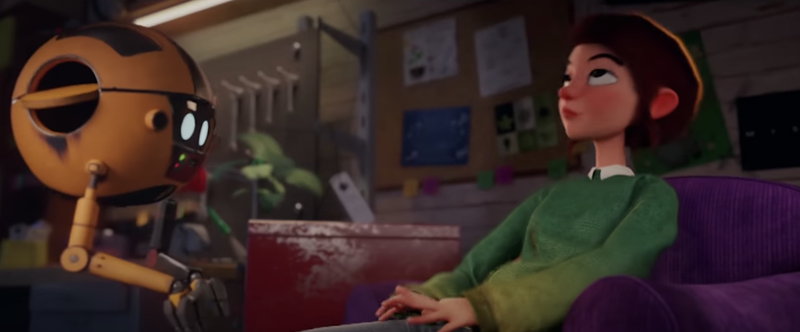 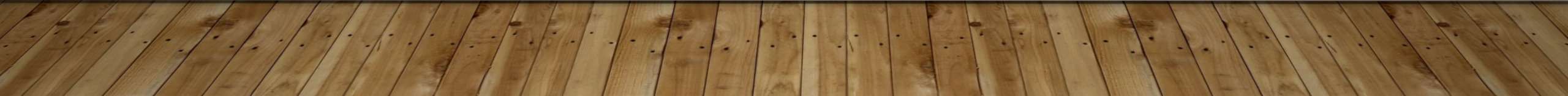 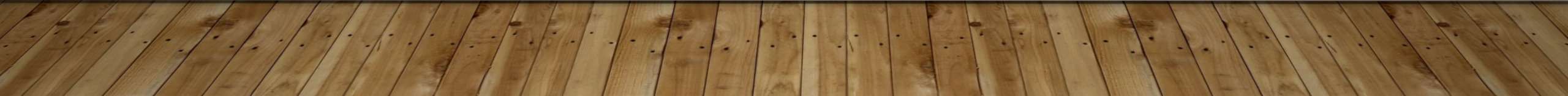 Numeracy
Learning Intention
We are learning to read information from a table or graph.

Success Criteria
I can answer questions by using tables.
I can answer questions by using the information found in a bar graph.
I can identify the headings of an axis.
I can identify and read a scale accurately.
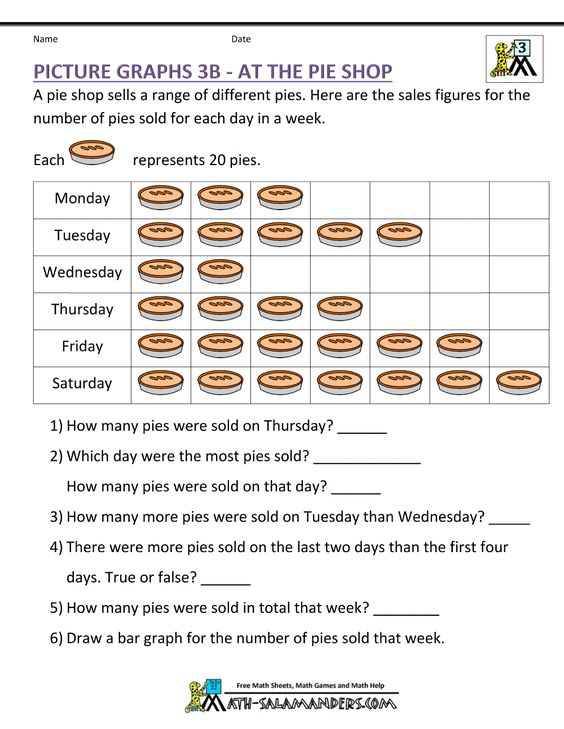 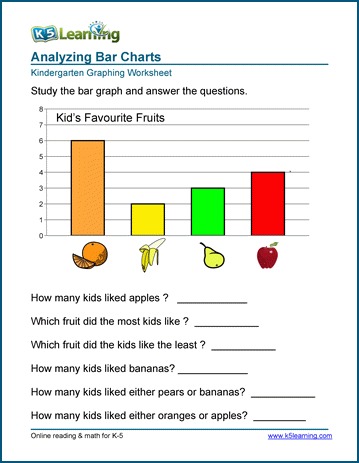 In your Jotters answer the questions using a new line for each question, number each question correctly and display your working out where appropriate.
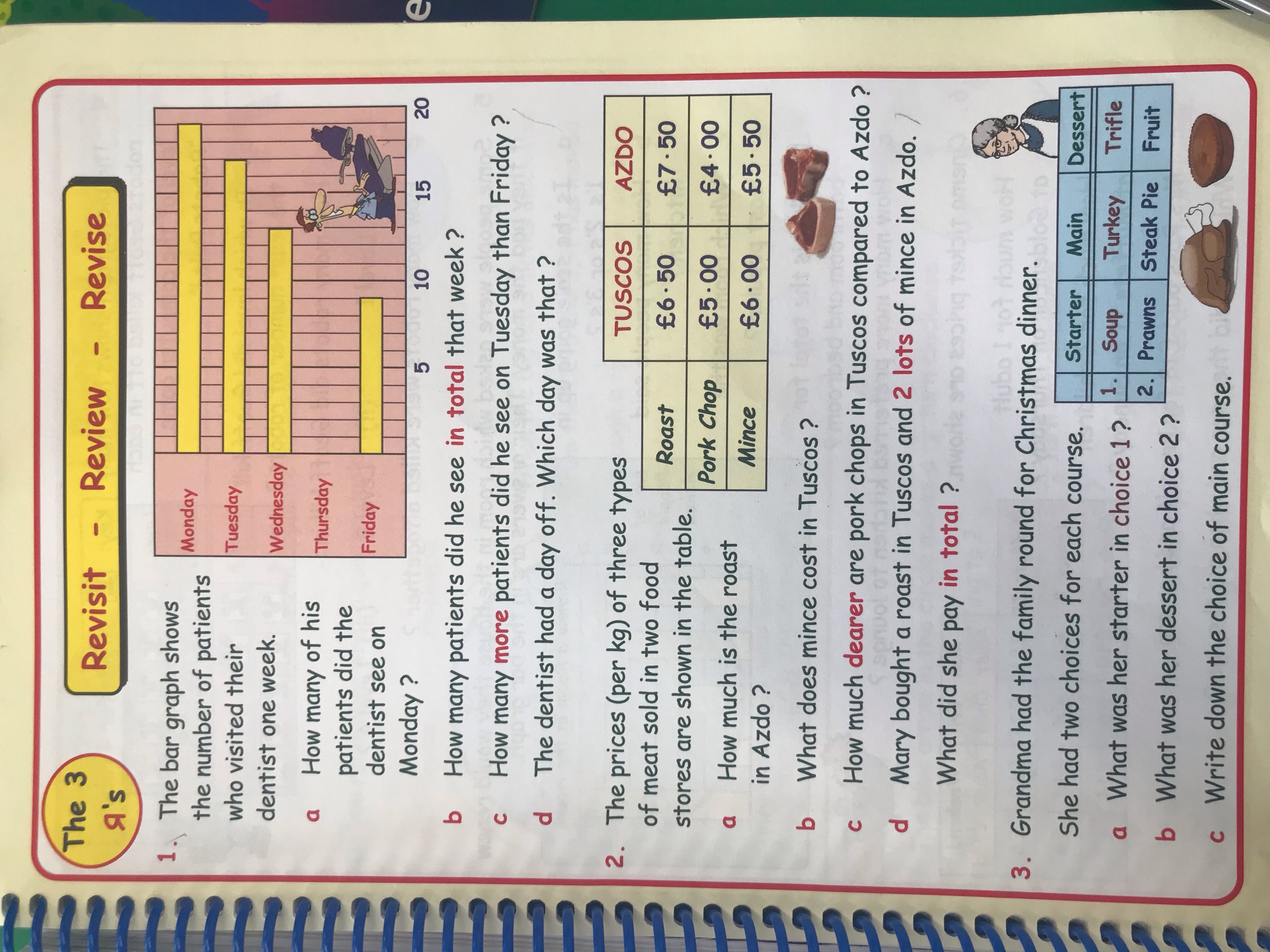 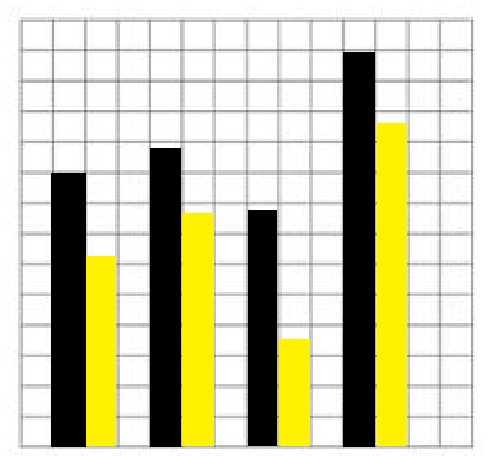 In your Jotters answer the questions using a new line for each question, number each question correctly and display your working out where appropriate.
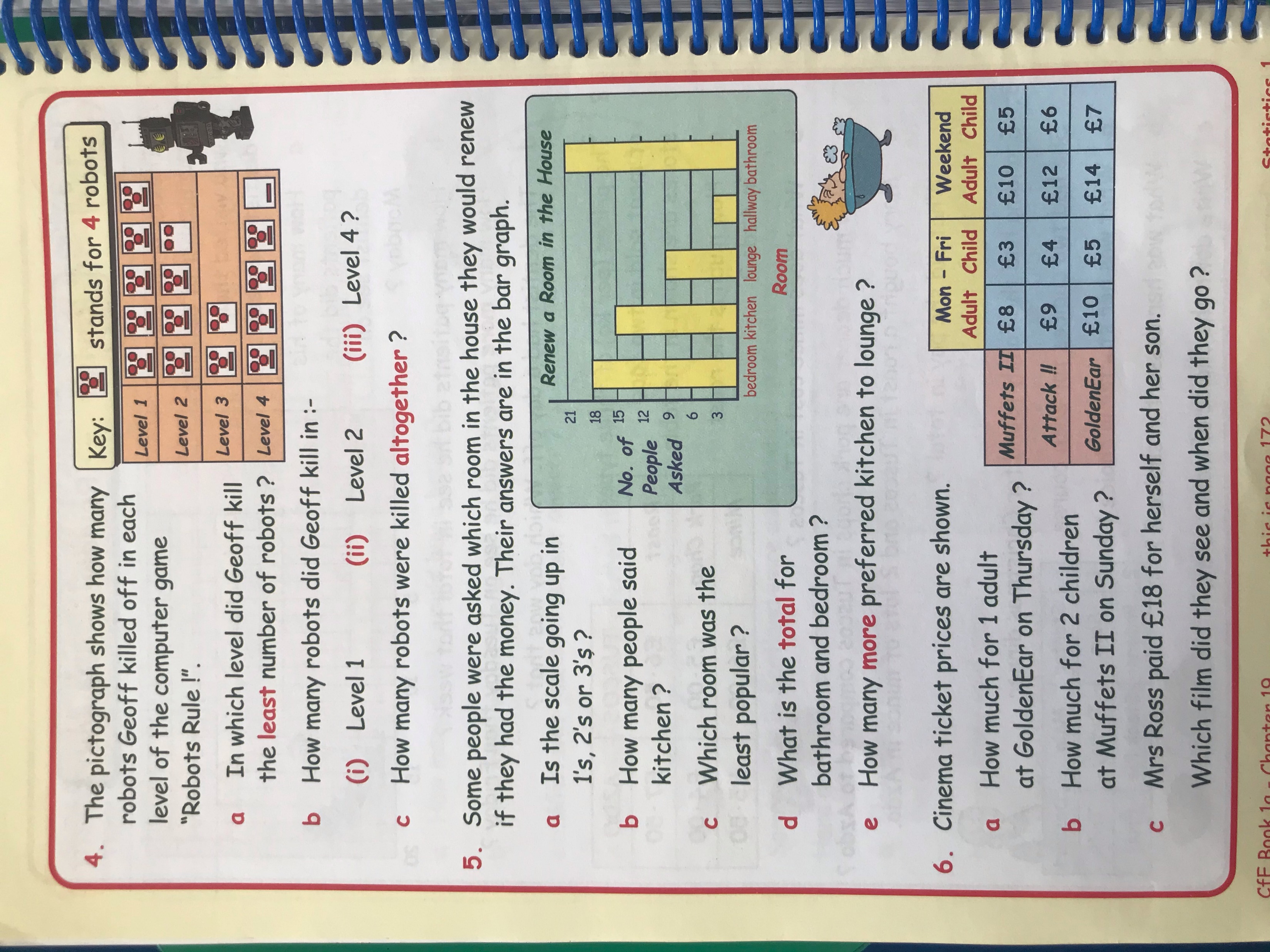 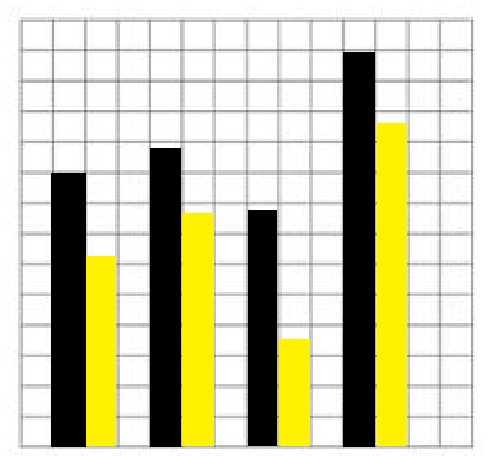 Art
Click the link below and follow the instruction to learn how to draw a mermicorn.
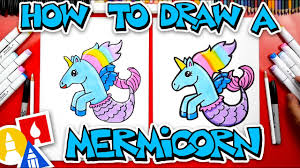 https://www.youtube.com/watch?v=lfgaJQ3z3nE